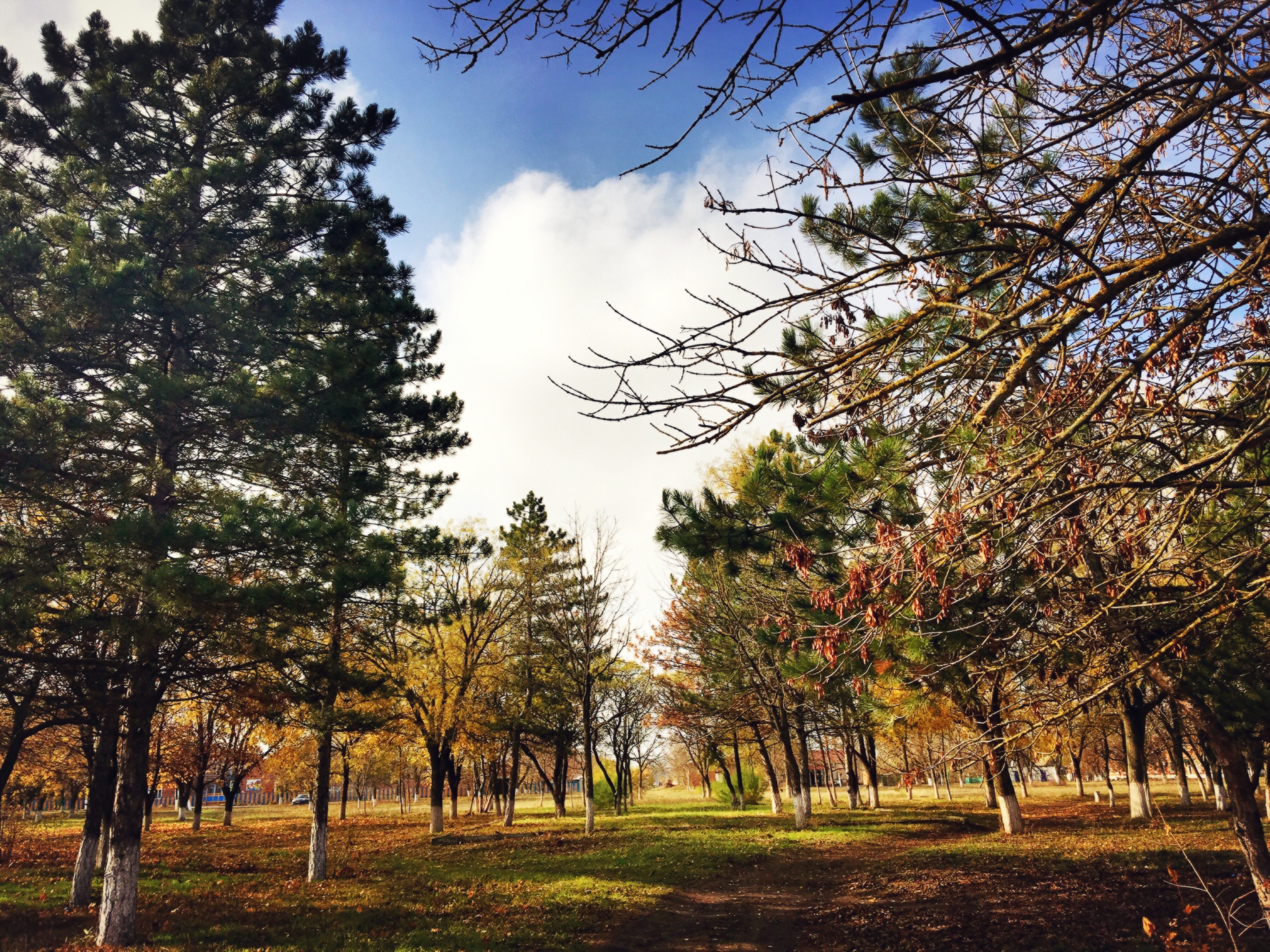 Бюджет Красноармейского сельского поселения Ейского района на 2018 год
УВАЖАЕМЫЕ ЖИТЕЛИ
 КРАСНОАРМЕЙСКОГО СЕЛЬСКОГО ПОСЕЛЕНИЯ!
 

              Представляем бюджет, в котором кратко и доступно отражены основные параметры бюджета нашего поселения на 2018 год. Предоставлена информация о том, какие обязательства берет на себя местный бюджет, на какие цели и в каком объеме планируется направить бюджетные средства.
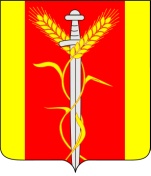 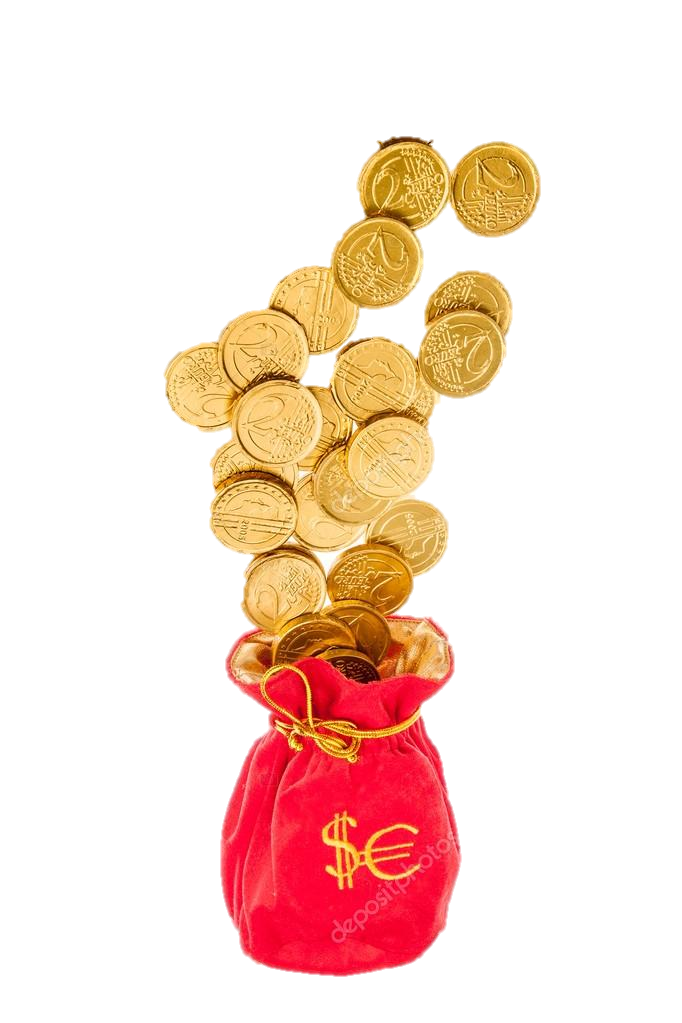 Основные понятия
Доходы бюджета – поступающие в бюджет денежные средства
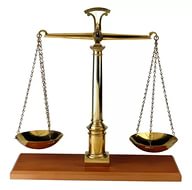 Расходы бюджета –
выплачиваемые из бюджета денежные средства
БЮДЖЕТ – форма образования и 
расходования денежных средств,
предназначенных для финансового обеспечения задач и функций местного самоуправления
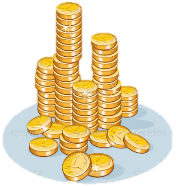 Основные этапы бюджетного процесса
1. Составление проекта  бюджета поселения
2. Рассмотрение и утверждение бюджета поселения
3. Исполнение бюджета поселения
4. Осуществление муниципального
финансового контроля
5. Составление, внешняя проверка, рассмотрение и утверждение бюджетной отчетности
Основа для составления проекта бюджета поселения

Бюджетное послание Президента РФ
Проект закона Краснодарского края «О краевом бюджете на 2018 год и плановый период 2019 и 2020 годов»
Прогноз социально-экономического развития Красноармейского сельского поселения Ейского района  
Основные направления бюджетной и налоговой политики Красноармейского сельского поселения Ейского района
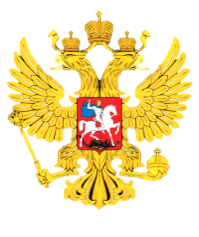 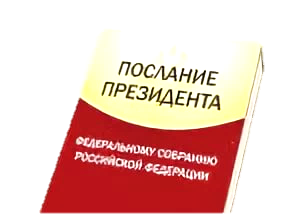 ОСНОВНЫЕ НАПРАВЛЕНИЯ БЮДЖЕТНОЙ ПОЛИТИКИ
приоритетное обеспечение населения бюджетными услугами отраслей социальной сферы;
гарантированное поэтапное повышение оплаты труда в бюджетном секторе экономики;
обеспечение устойчивости, сбалансированности местного бюджета;
создание системы долгосрочного прогнозирования и стратегического планирования;
обеспечение организационных мер, направленных на рост эффективности бюджетных расходов, повышение качества предоставления муниципальных услуг;
реализация политики, направленной на прозрачность, открытость бюджетного процесса.
ОСНОВНЫЕ НАПРАВЛЕНИЯ НАЛОГОВОЙ 
 ПОЛИТИКИ
повышение собираемости налогов на территории поселения, в первую очередь, формирующих доходную базу местного бюджета (налог на доходы физических лиц, имущественные налоги физических лиц), в том числе за счет снижения недоимки по имущественным налогам физических лиц
осуществление оценки эффективности предоставляемых льгот
 создание благоприятных условий для деятельности малого и среднего предпринимательства на территории поселка Комсомолец
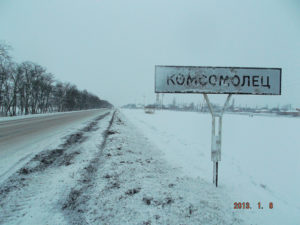 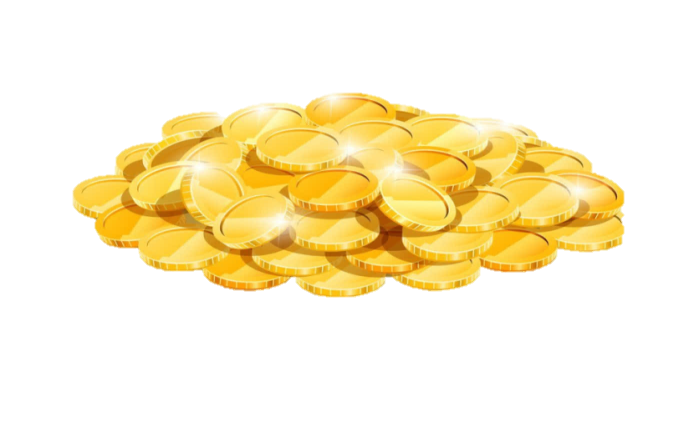 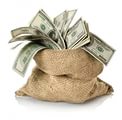 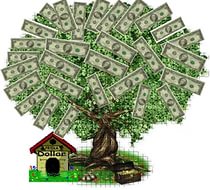 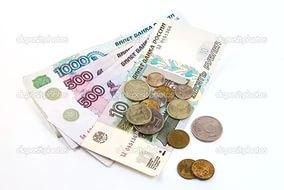 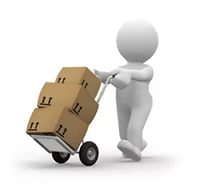 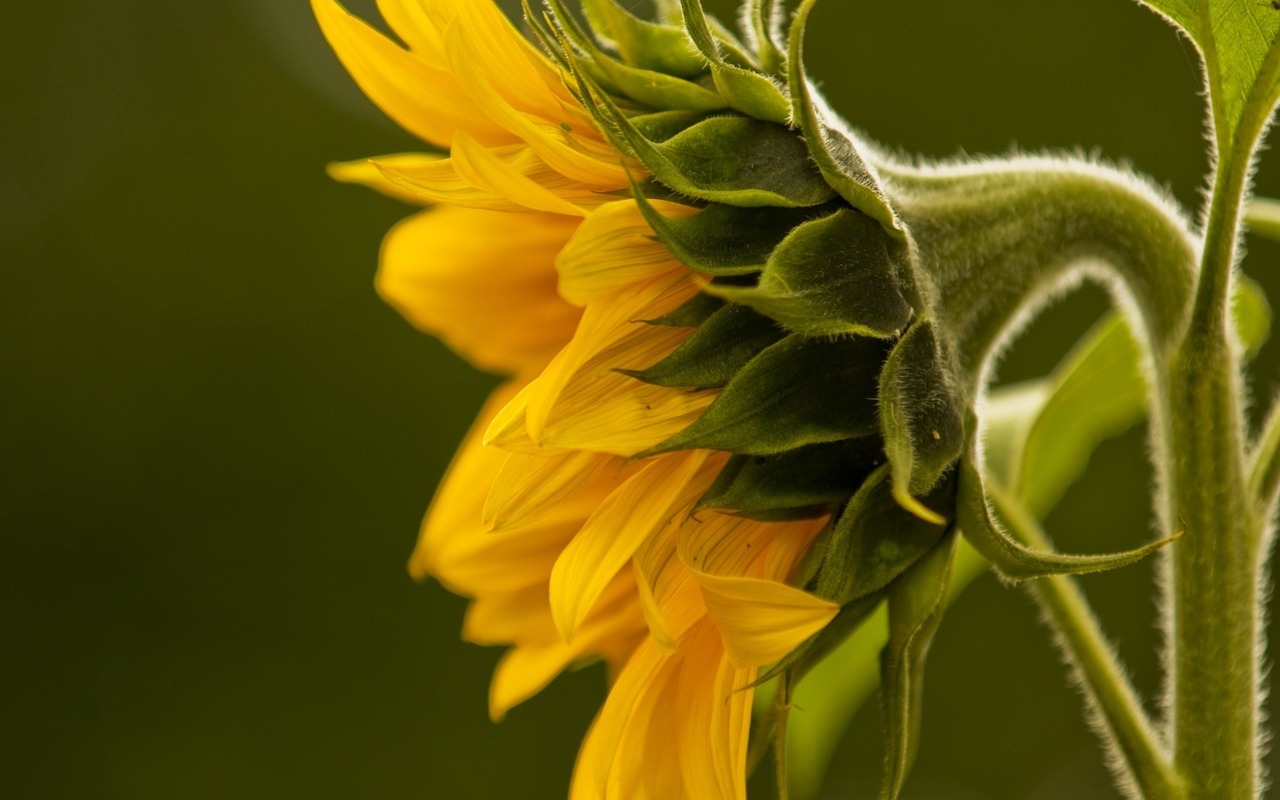 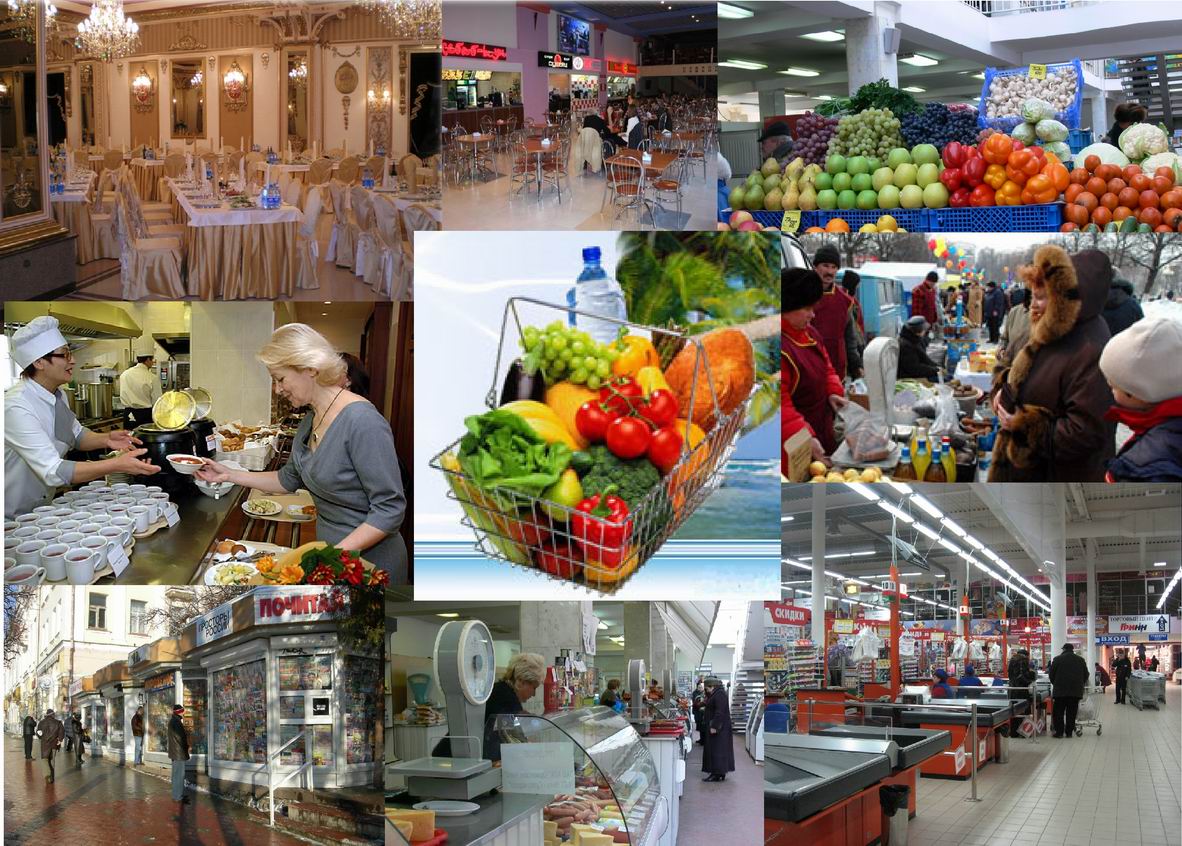 ОСНОВНЫЕ ПАРАМЕТРЫ МЕСТНОГО БЮДЖЕТА
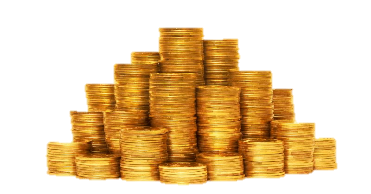 Доходы местного бюджета, тыс. руб.
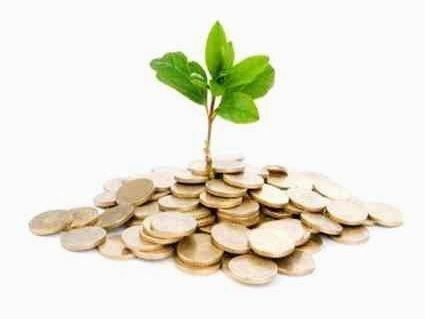 Структура собственных доходов местного бюджета, %
Структура собственных доходов местного бюджета на 2018 год, тыс. руб.
Расходы местного бюджета, тыс. руб.
Распределение расходов местного бюджета на 2018 год, тыс. руб.
МП «Совершенствование и повышение эффективности ИКТ
Программа направлена на повышение открытости и доступности информации о деятельности  ОМС, предоставляемых муниципальных услугах на основе использования информационных и коммуникационных технологий, на повышение качества и эффективности муниципального управления на основе использования органами местного самоуправления информационных систем и организации межведомственного информационного обмена – 415,0 тыс. рублей
Размещение объявлений в газету, обслуживание программ, ЭЦП- 110,0 тыс. руб.
Услуги связи, обслуживание тонеров и картриджей – 85,0 тыс. руб.
Материальные запасы, ГСМ – 220,0 тыс. руб.
МП «Совершенствование и содержание дорожной инфраструктуры»
Основными целями данной программы является повышение качества уличной и дорожной сети и  сооружений на них, сокращение ДТП по причине неудовлетворительных дорожных условий на территории Красноармейского сельского поселения Ейского района
1449,5 тыс. рублей
Составление смет на объекты – 100,0 тыс. руб.
ремонт автомобильных дорог местного значения – 1299,5 тыс. руб.
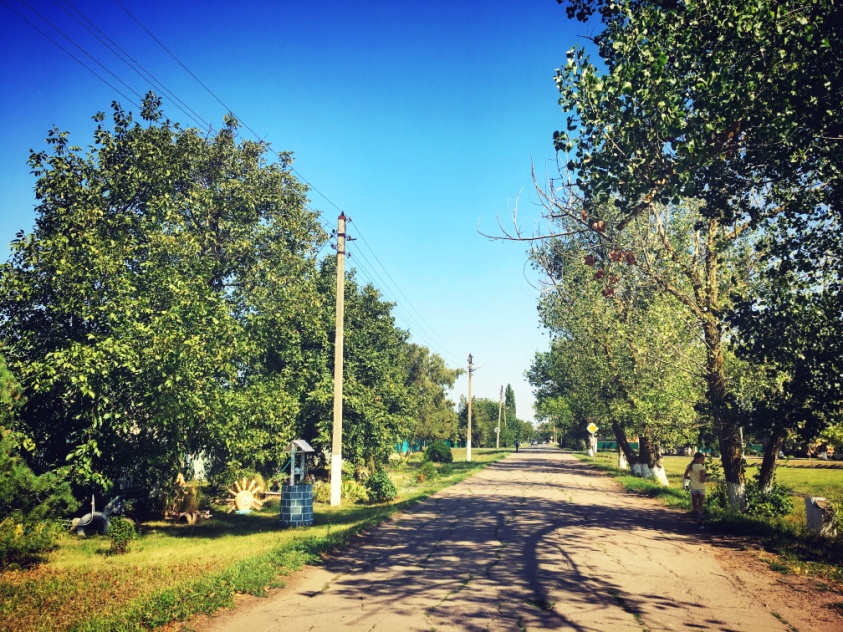 Приобретение дорожных знаков – 50,0 тыс. руб.
МП «Развитие ЖКХ»
Основной целью программы является  
комплексное решение проблем развития жилищно-коммунального хозяйства на территории населенных пунктов Красноармейского сельского поселения – 1504,4 тыс. рублей
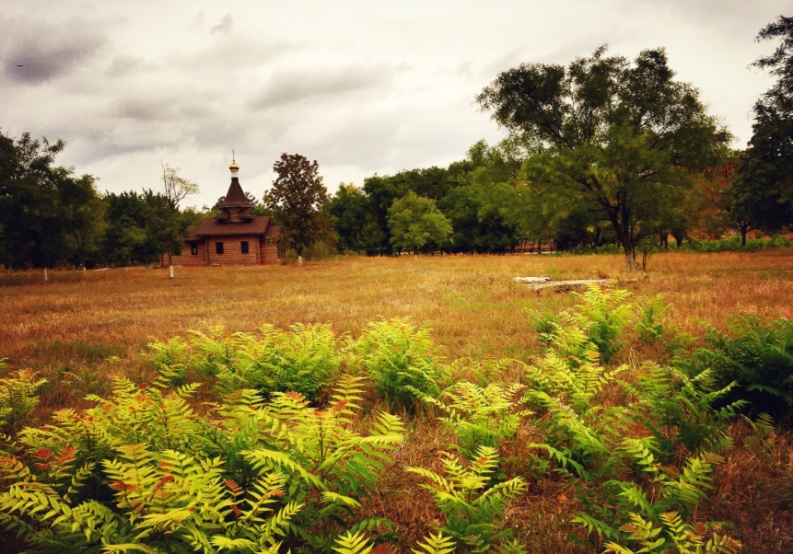 Организация деятельности МУ «Комсомолец» – 938,4 тыс. руб.
Коммунальное хозяйство– 15,0тыс. руб.
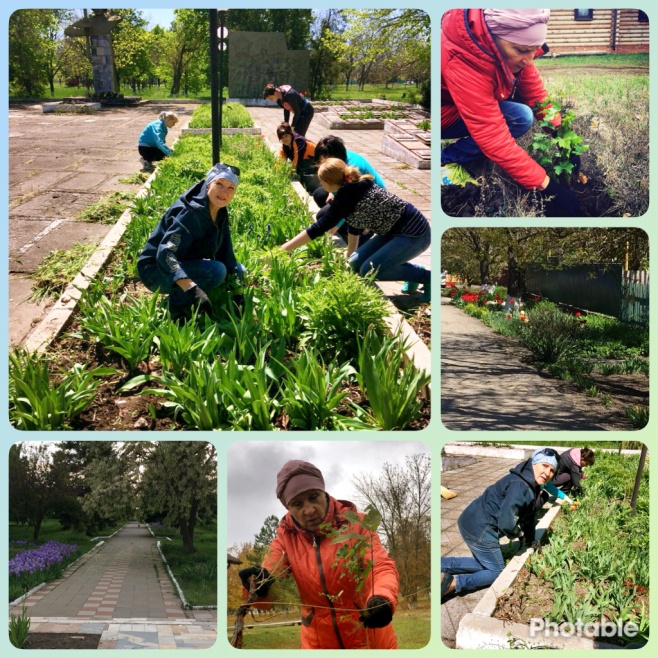 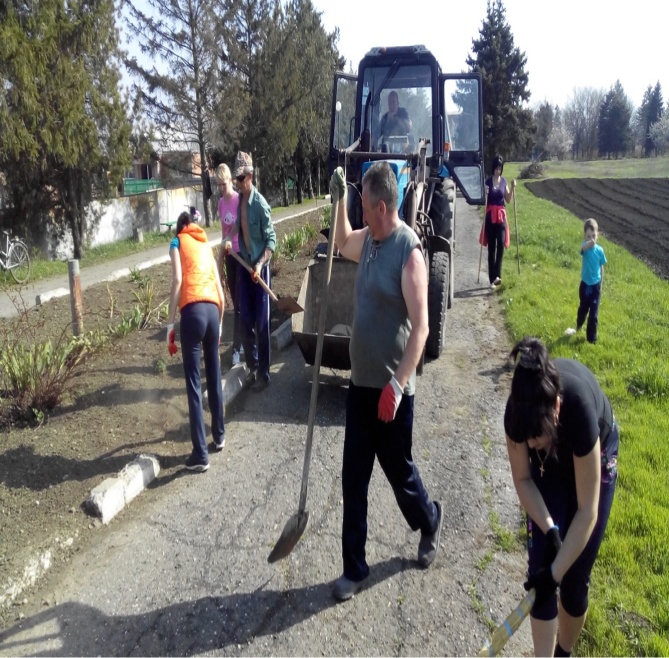 Благоустройство – 491,0,0 тыс. Руб.
МП «РАЗВИТИЕ КУЛЬТУРЫ»
МП  «РАЗВИТИЕ КУЛЬТУРЫ «
Основными целями данной программы является создание условий для сохранения и развития культурного потенциала творческого наследия народов Кубани в Красноармейском сельском поселении Ейского района – 6881,2 тыс. руб.
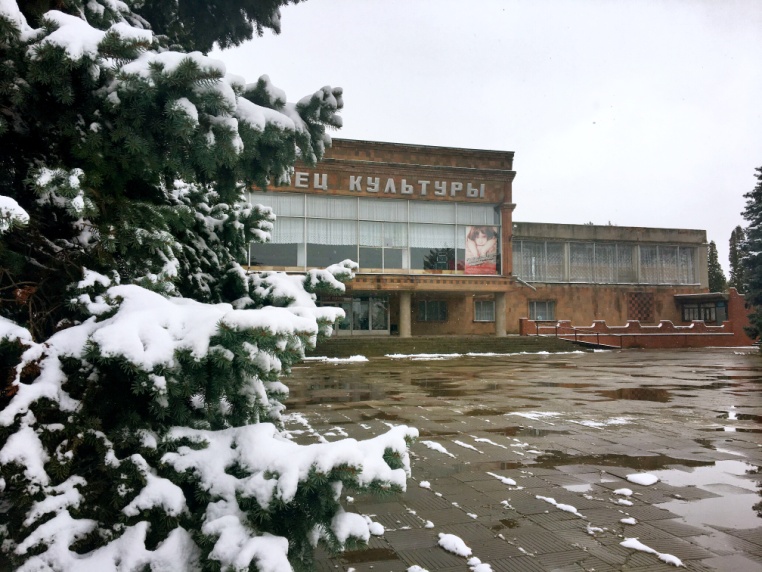 Компенсация расходов на  оплату коммунальных услуг – 4,0 т.р.
Поэтапное повышение уровня средней заработной платы работников муниципальных учреждений до средней заработной платы по КК – 3604,6 т.р.
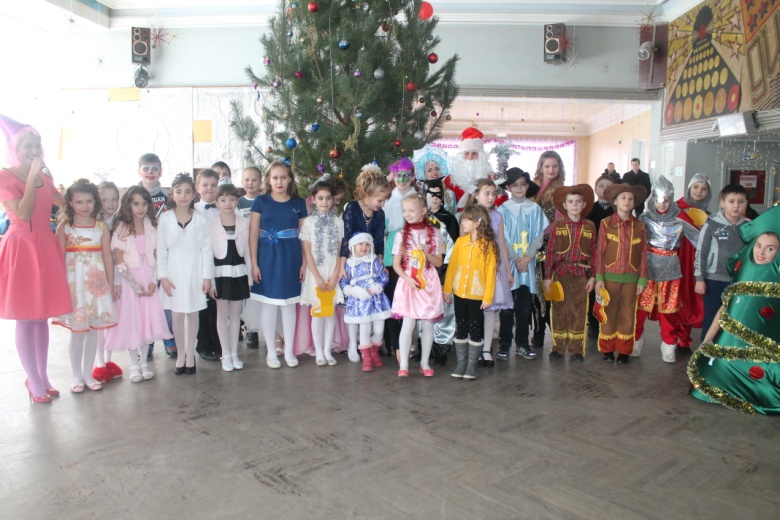 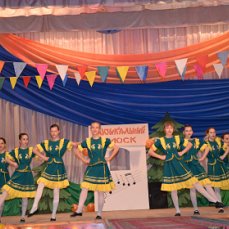 Обеспечение деятельности МУ «СДК п. Комсомолец» -  3272,6 т.р.
МП «МОЛОДЕЖЬ»
МП «РАЗВИТИЕ ФИЗИЧЕСКОЙ КУЛЬТУРЫ И СПОРТА
МП  «РАЗВИТИЕ КУЛЬТУРЫ «
Основными целями является поддержание здорового образа жизни населения, Развитие и реализация потенциала молодёжи в интересах поселения
Приобретение спортивного инвентаря – 9,9 тыс. руб.
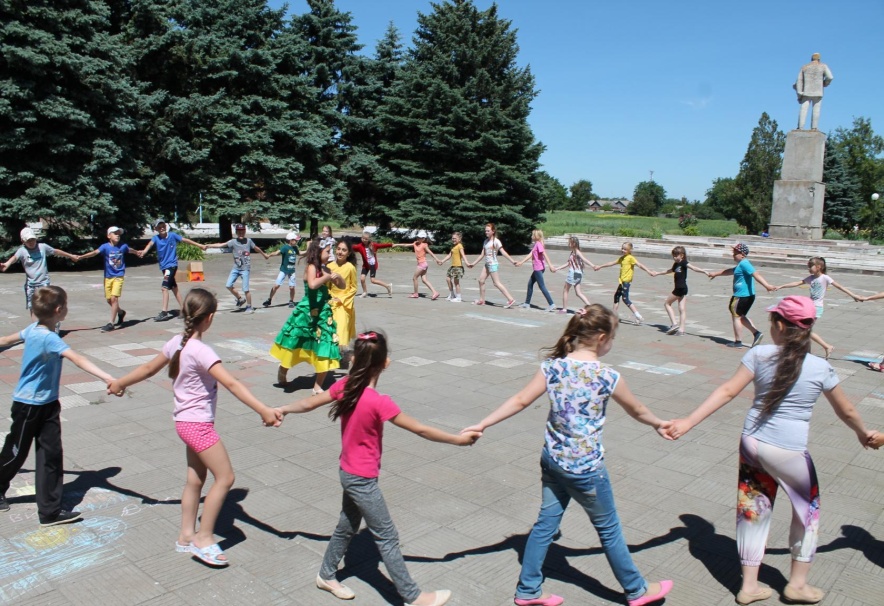 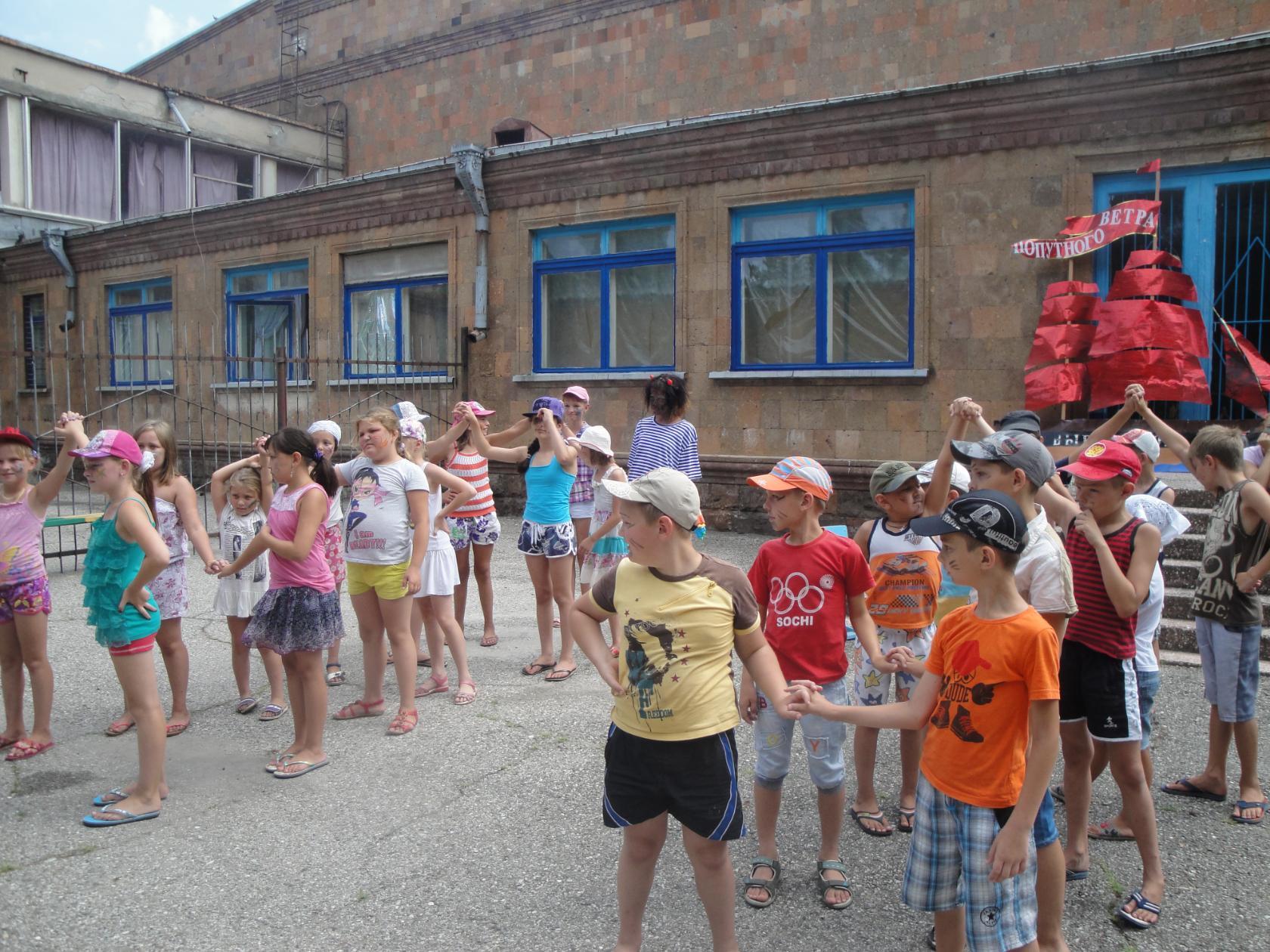 Проведение мероприятий для детей и молодежи– 14,0 т.р.
Объем доходов местного бюджета в расчете на 1 жителя – 4086,0  руб.
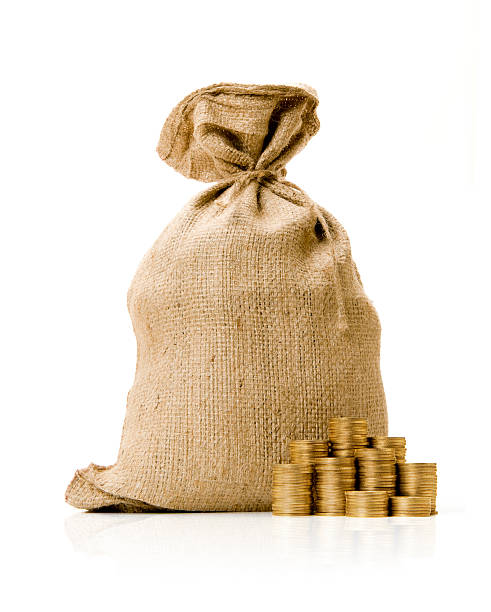 Объем расходов местного бюджета в расчете на 1 жителя – 4086,0 руб.
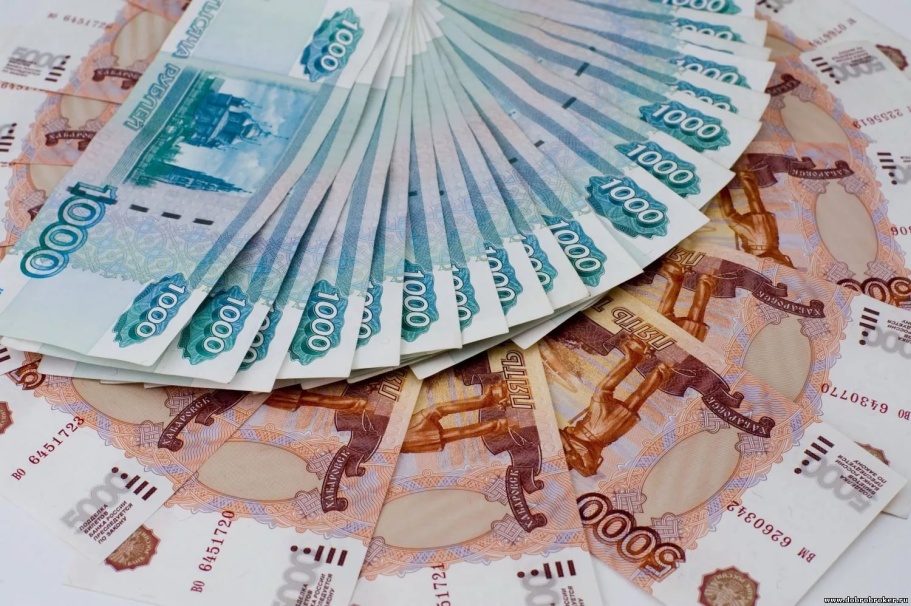 Объем расходов по видам в расчете на  1 жителя, рублей